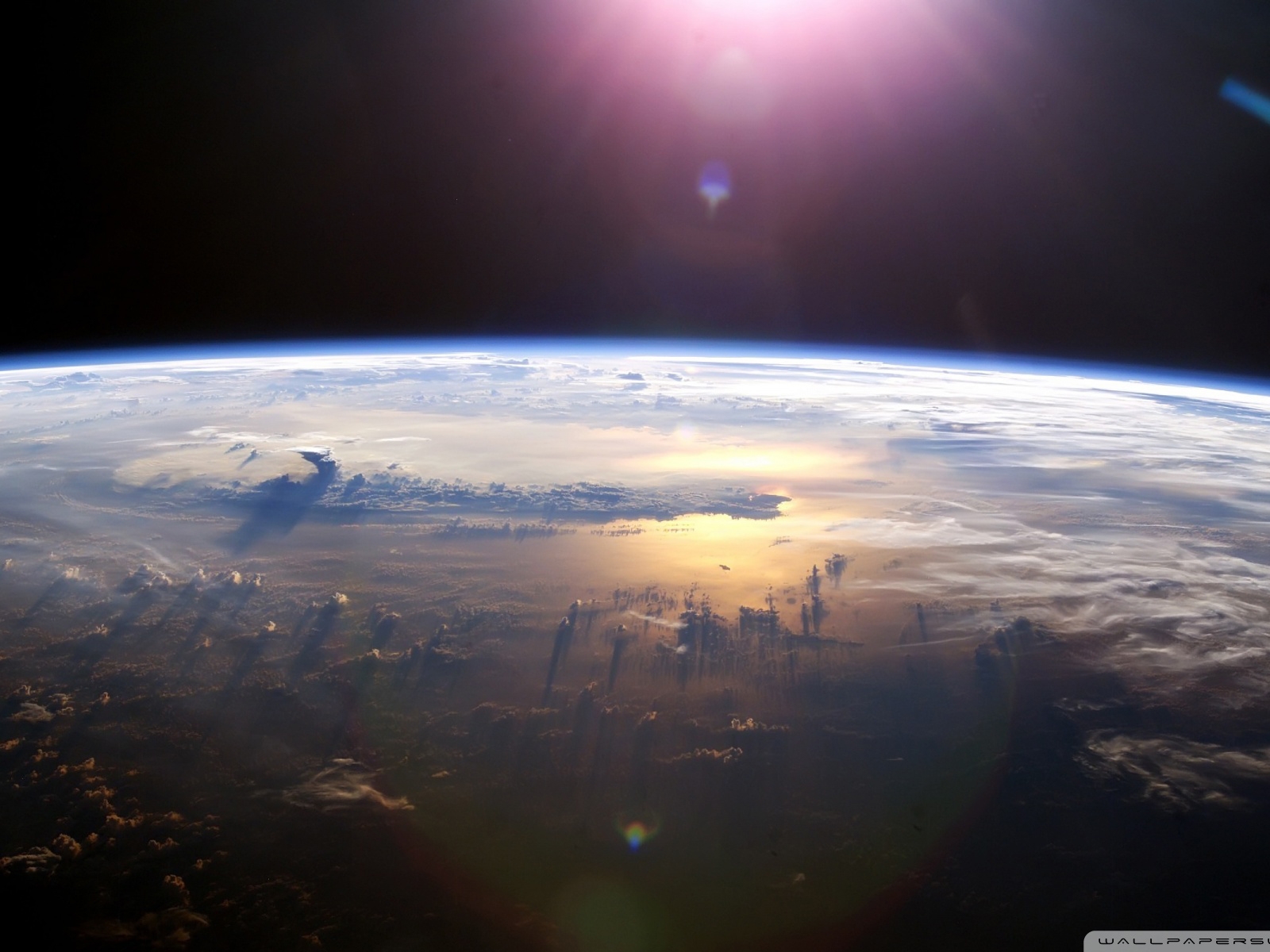 Атмосфера. Значение, состав, строение и изучение.
учитель географии МБОУСОШ №8 
Сахно Н.П.
1
Вид из космоса
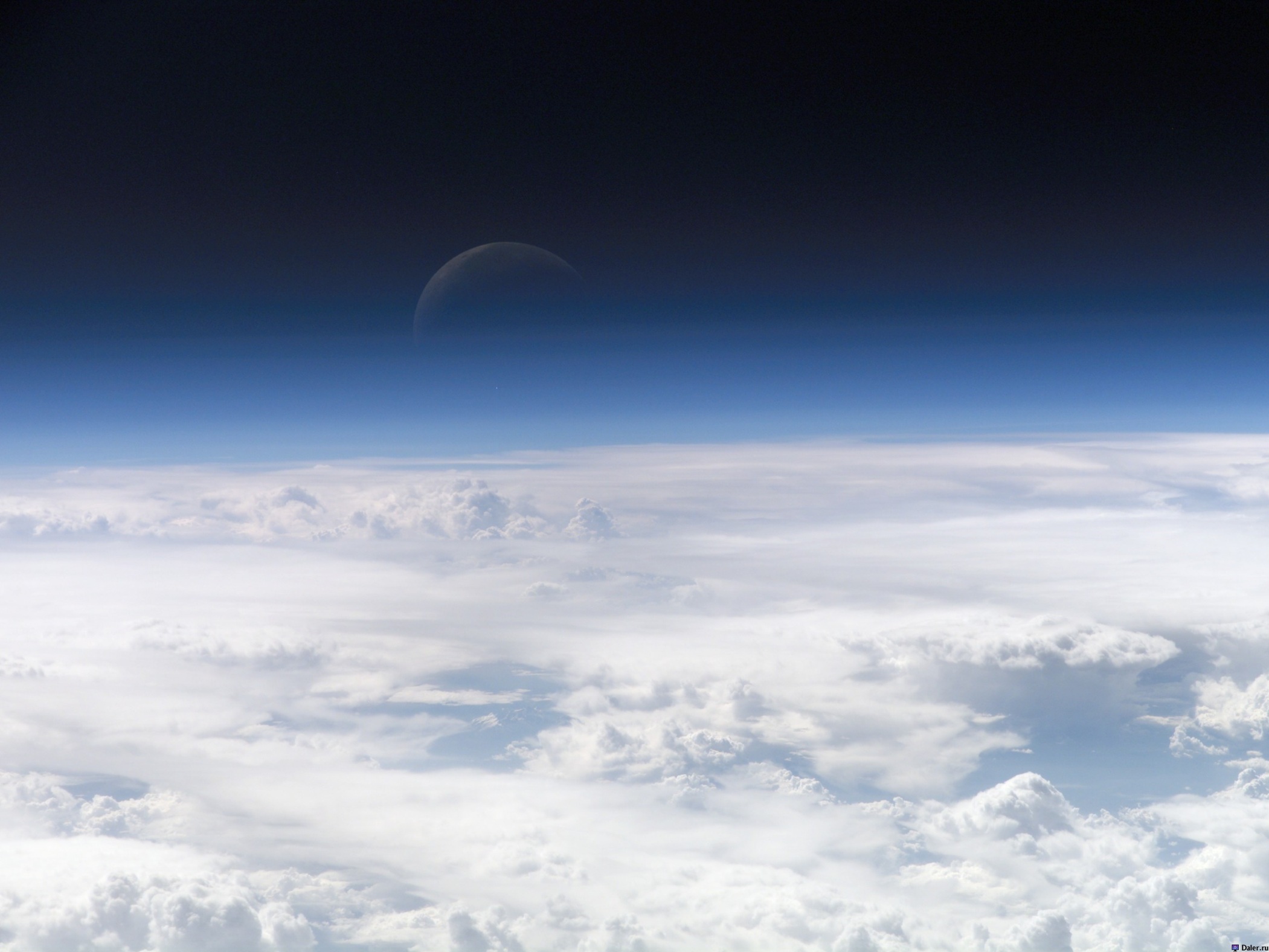 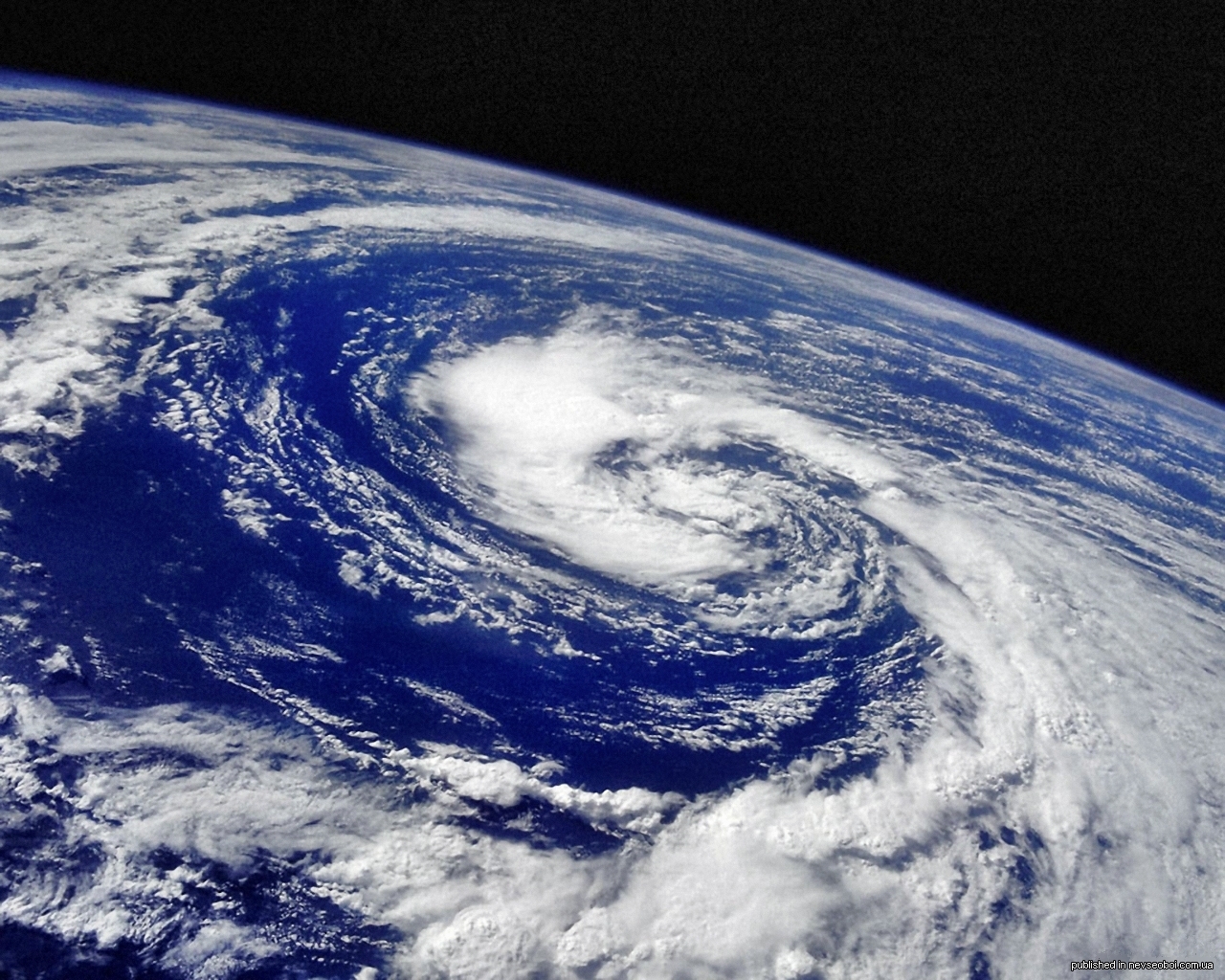 2